Plug-N-Harvest CCC Pilot Site Brainstorm
WP4 – Integration, Pilot Implementation and assessment
ORGANIZATION: cccPRESENTER(S): Gareth HarcombeMEETING: CCC Pilot Site November 2018
PLUG-N-HARVESTID: 768735 - H2020-EU.2.1.5.2.
1
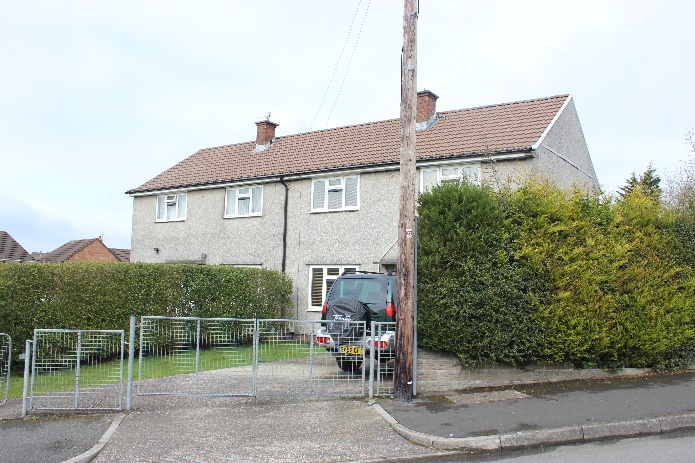 Cardiff Council social housing stock
PLUG-N-HARVESTID: 768735 - H2020-EU.2.1.5.2.
PLUG-N-HARVESTID: 768735 - H2020-EU.2.1.5.2.
PLUG-N-HARVESTID: 768735 - H2020-EU.2.1.5.2.
2
2
Elevations with retrofitting positions
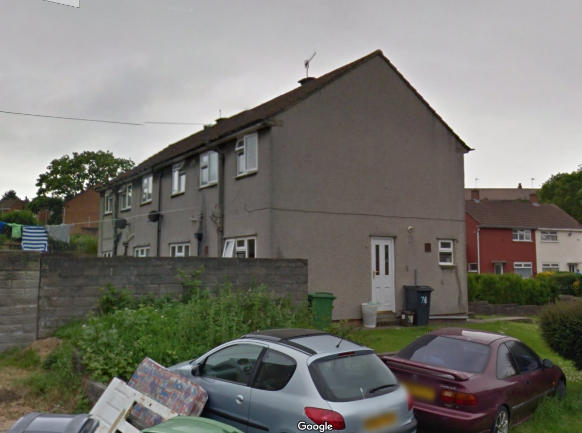 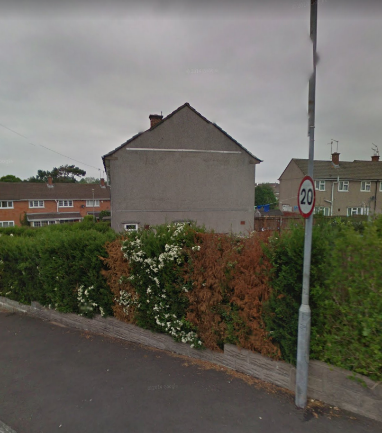 East
South
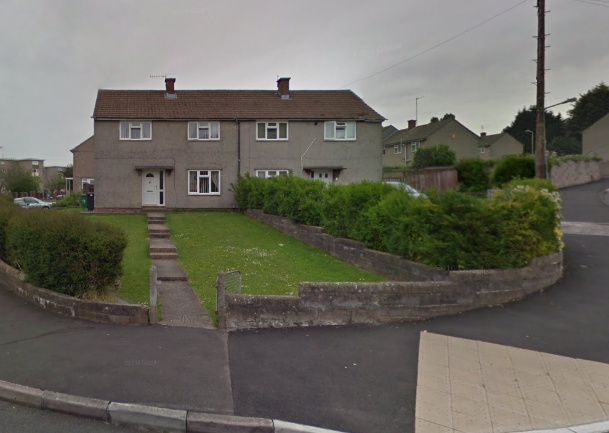 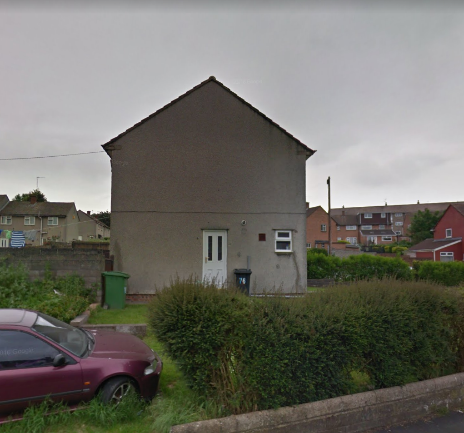 North
West
PLUG-N-HARVESTID: 768735 - H2020-EU.2.1.5.2.
PLUG-N-HARVESTID: 768735 - H2020-EU.2.1.5.2.
3
Progress on tenders
Sensors/Meters
	Council IT used project ‘proposed list of equipment’ to select wireless sensors/meters 	(Oct-Nov 2018).
	Require further guidance on wireless options for compatible electricity, gas and thermal 	meters downstream of the existing energy supplier statutory meters (gas & electric).
	Will request project approval for final selection of type & number of sensors/meters to 	meet project KPIs, but while also minimising impact to tenants (December 2018).
	No ‘window contact sensors’.
	Council IT will install sensors/meters and use project provided information to configure 	the sensors/meters – MAY REQUIRE SPECIFIC SUPPORT FROM PROJECT 	PARTNERS? (Jan –Feb 2018)
PLUG-N-HARVESTID: 768735 - H2020-EU.2.1.5.2.
4
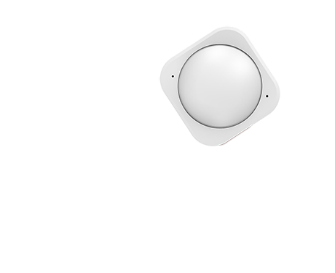 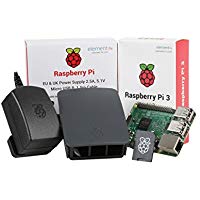 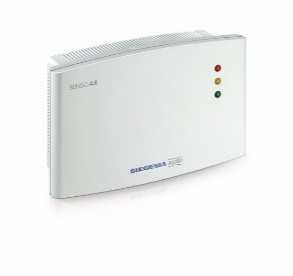 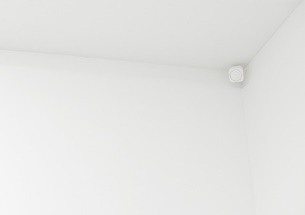 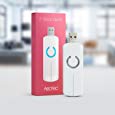 Aeotec Zstick Gen 5 (x1)
Aeotec Multisensor 6 (x8)
Rasberry Pi 3 Gateway (x1)
Sensoair RF / Z-Wave CO2 Sensor (x2)
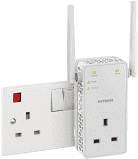 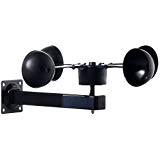 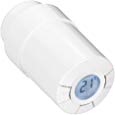 NETGEAR 11AC 1200 Mbps (x2)
Popp POPE005206 Z-Wave Weather Sensor (x1 between properties)
Popp POPE010101 Z-Wave Radiator Thermostat (x8)
PLUG-N-HARVESTID: 768735 - H2020-EU.2.1.5.2.
5
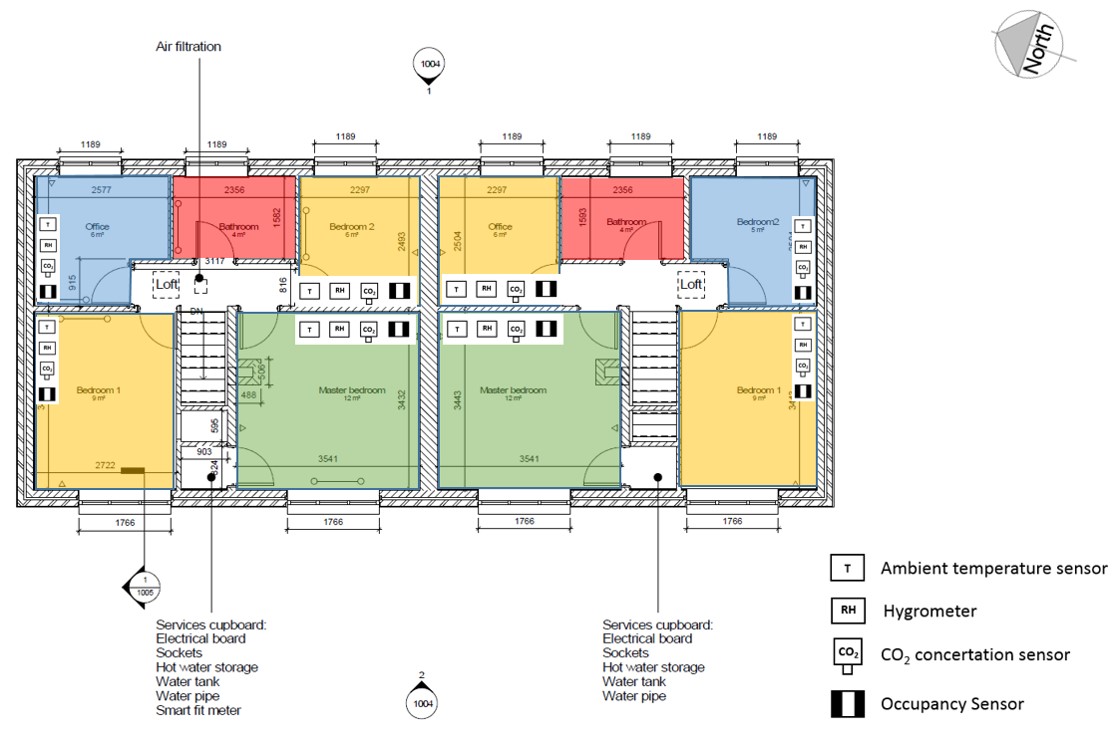 PLUG-N-HARVESTID: 768735 - H2020-EU.2.1.5.2.
6
74 Uphill Road - interior
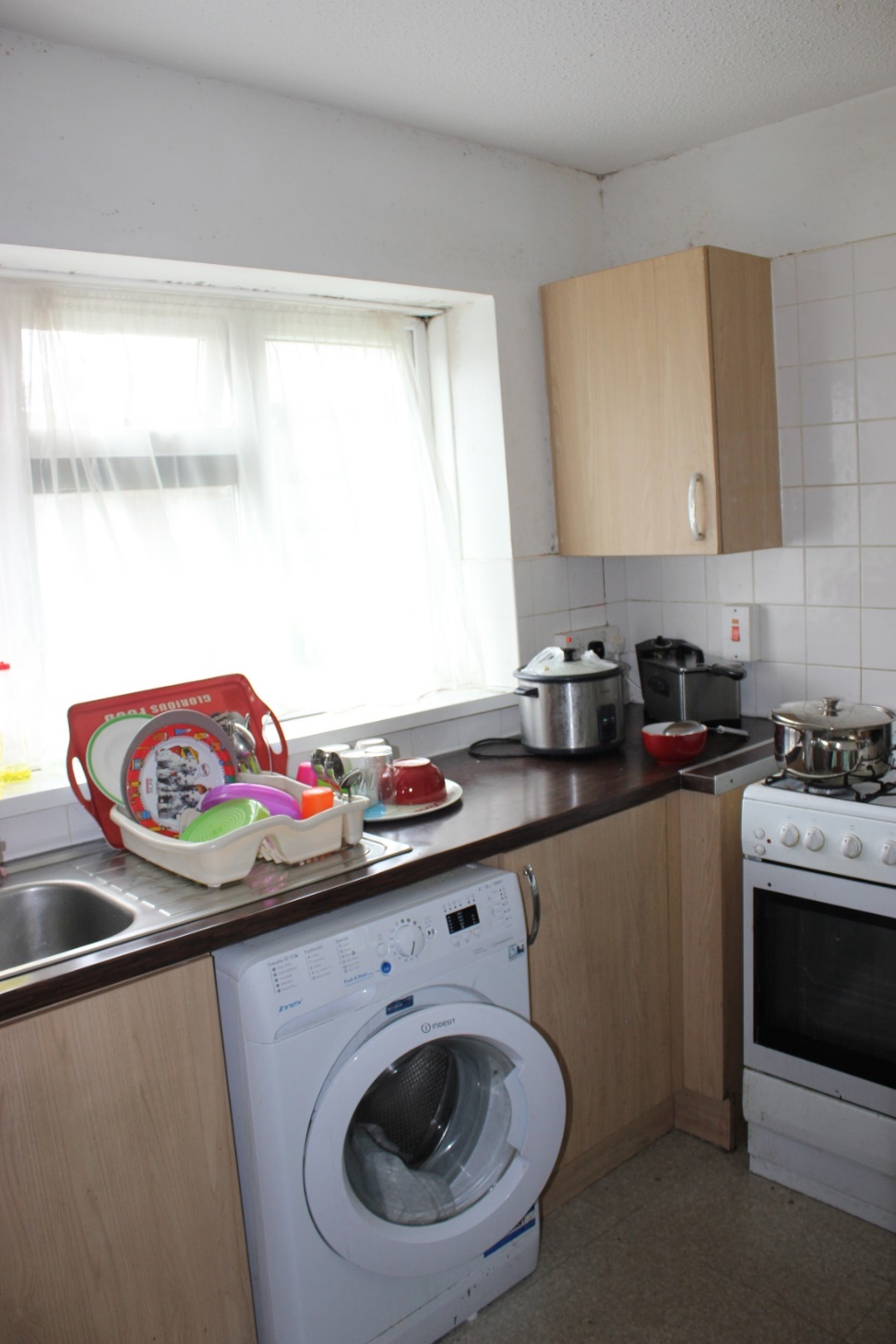 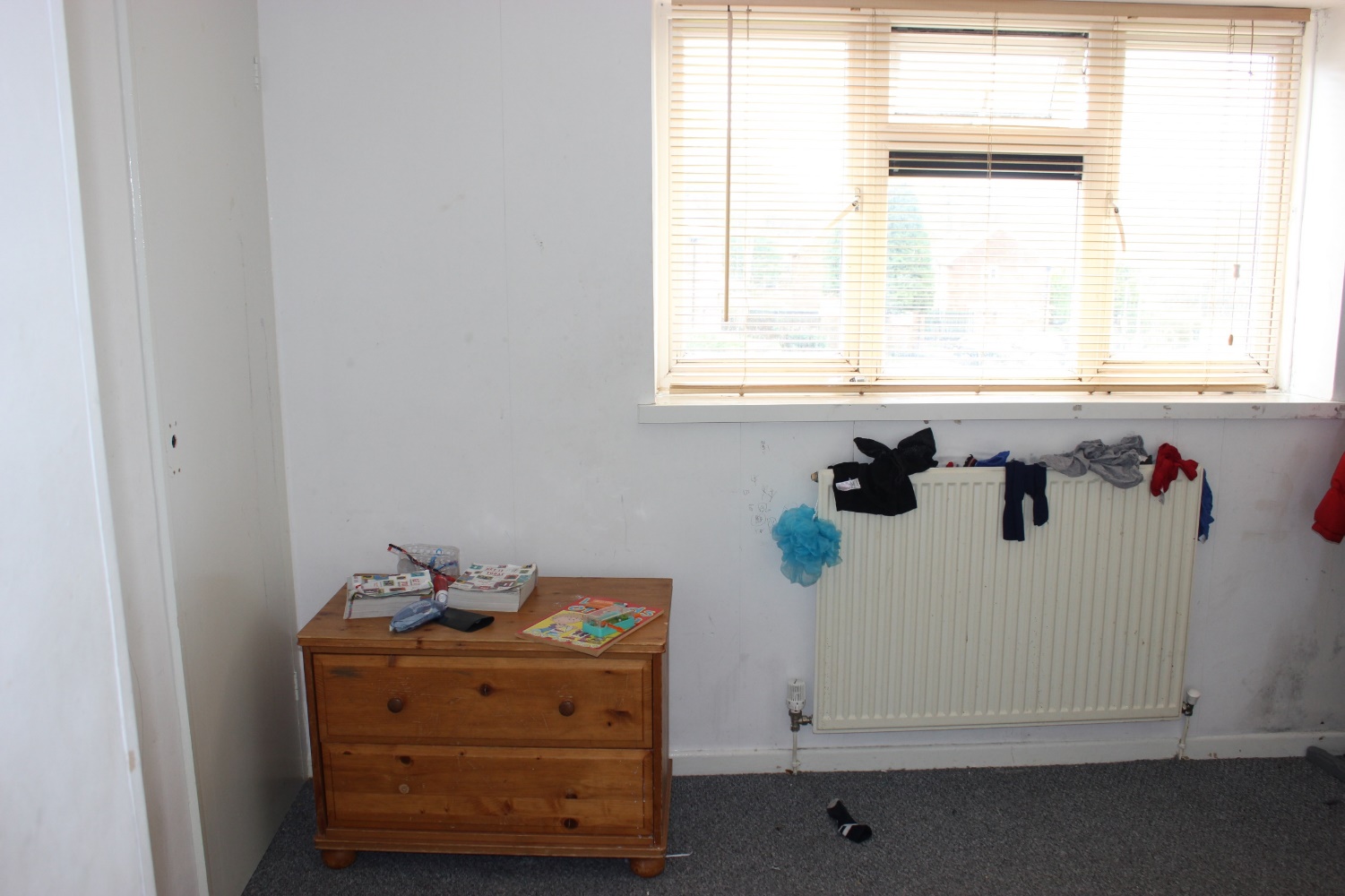 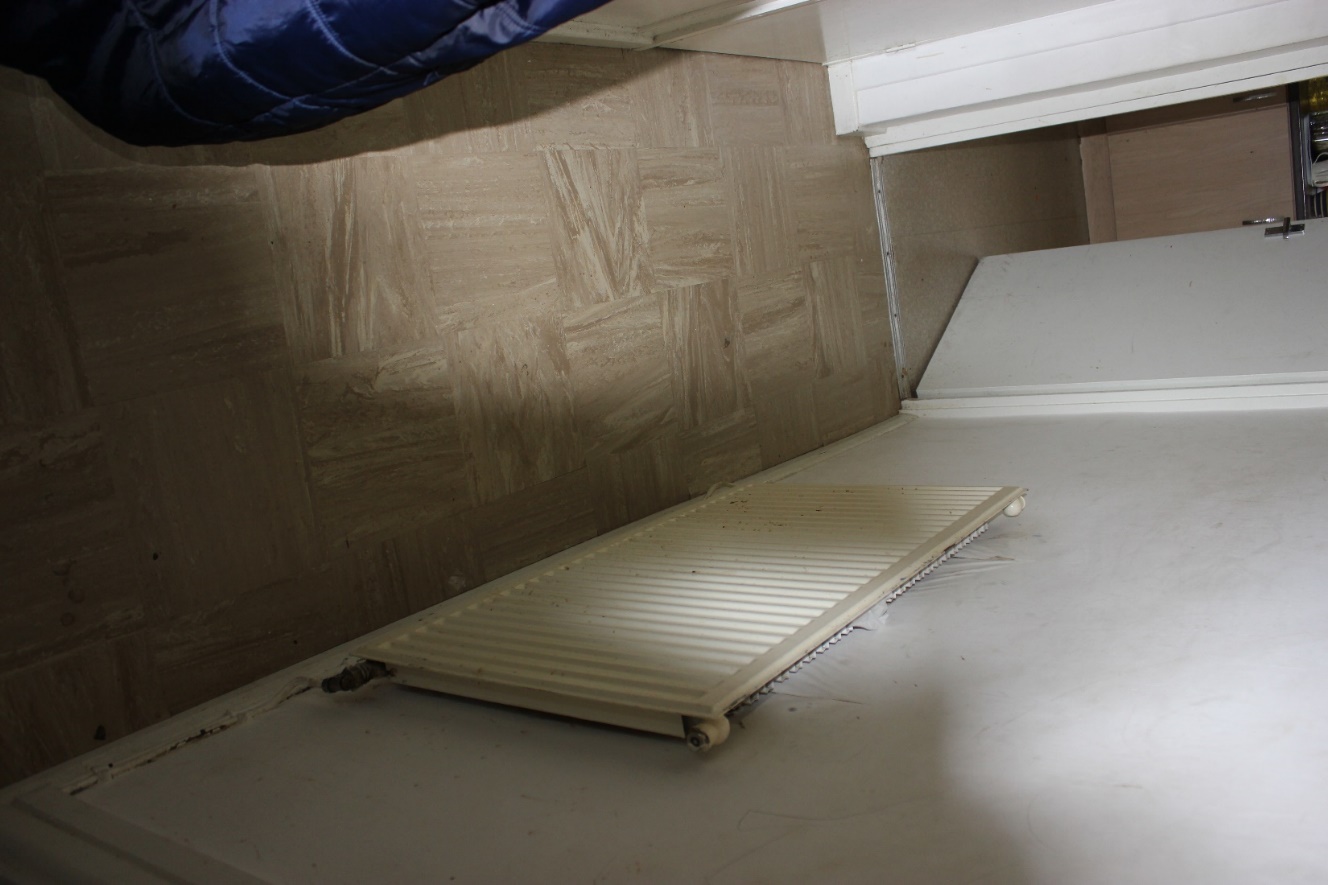 PLUG-N-HARVESTID: 768735 - H2020-EU.2.1.5.2.
7
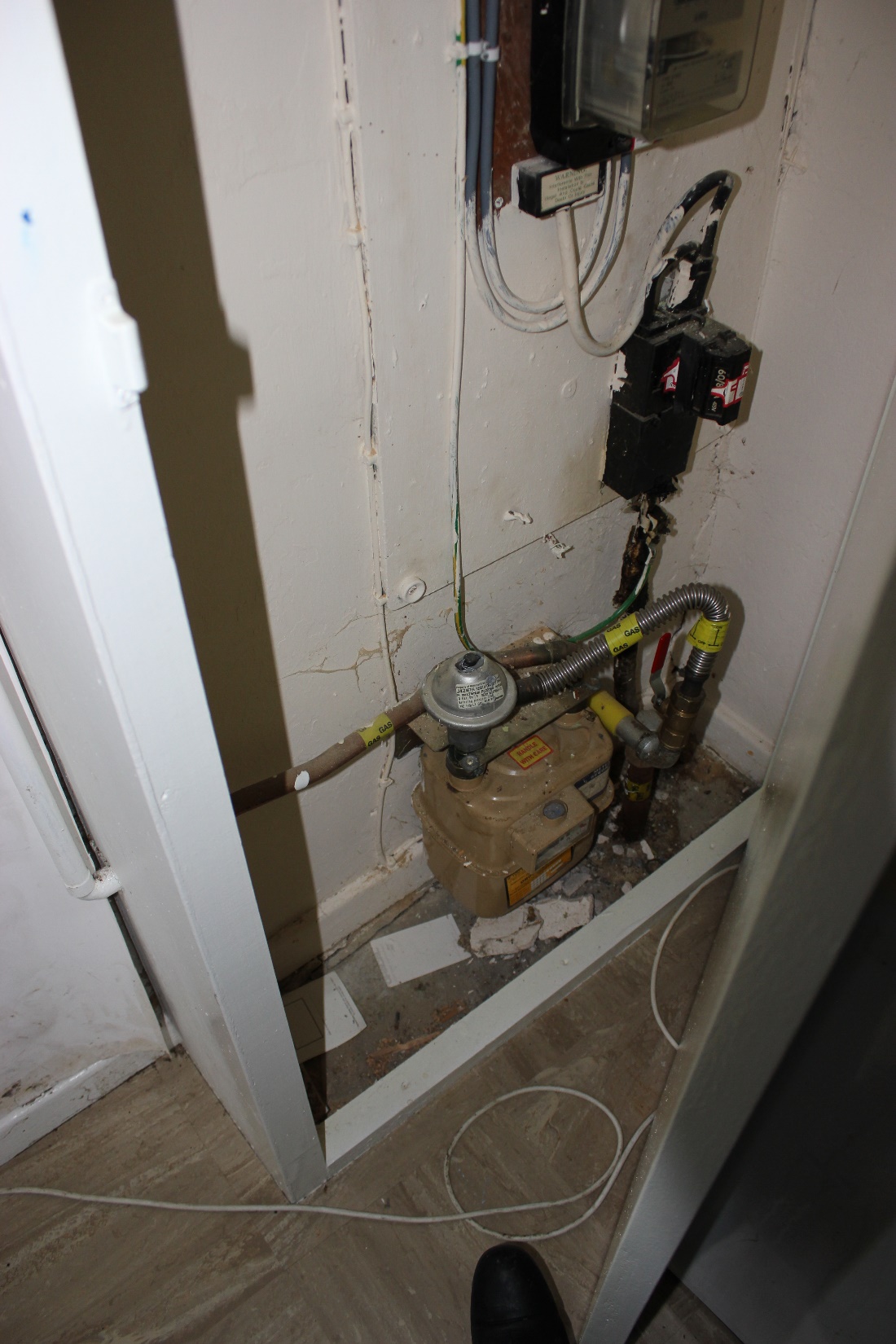 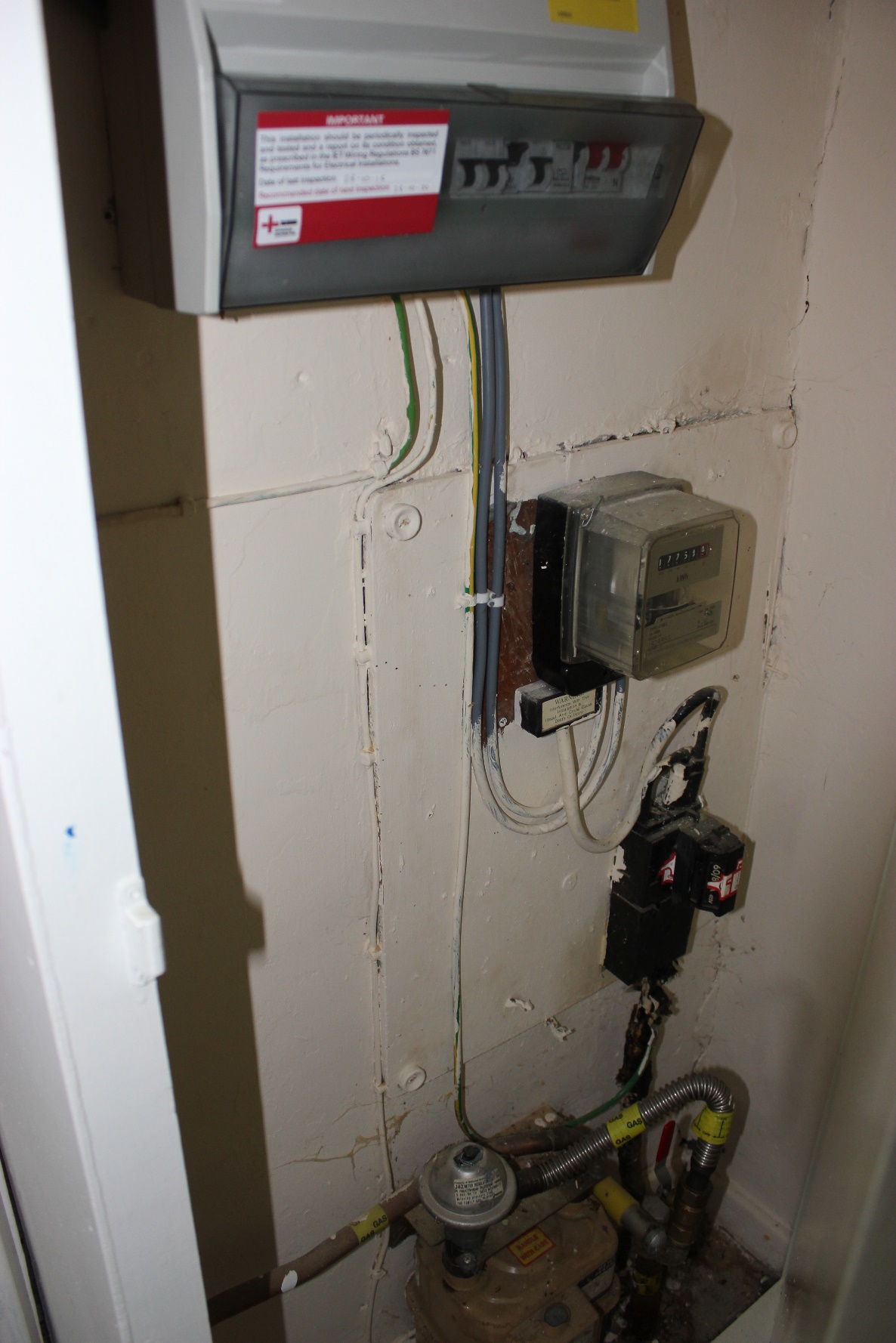 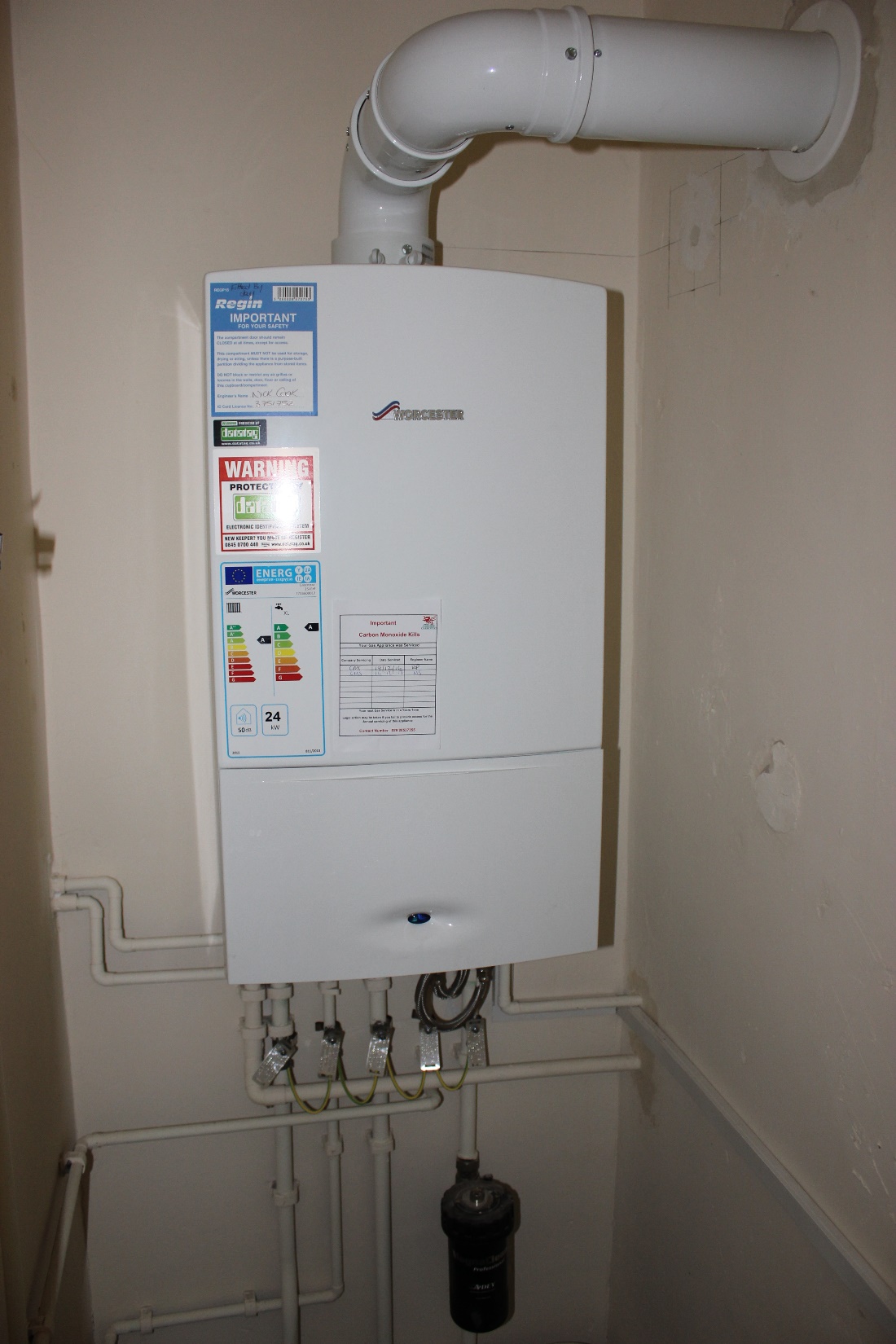 PLUG-N-HARVESTID: 768735 - H2020-EU.2.1.5.2.
8
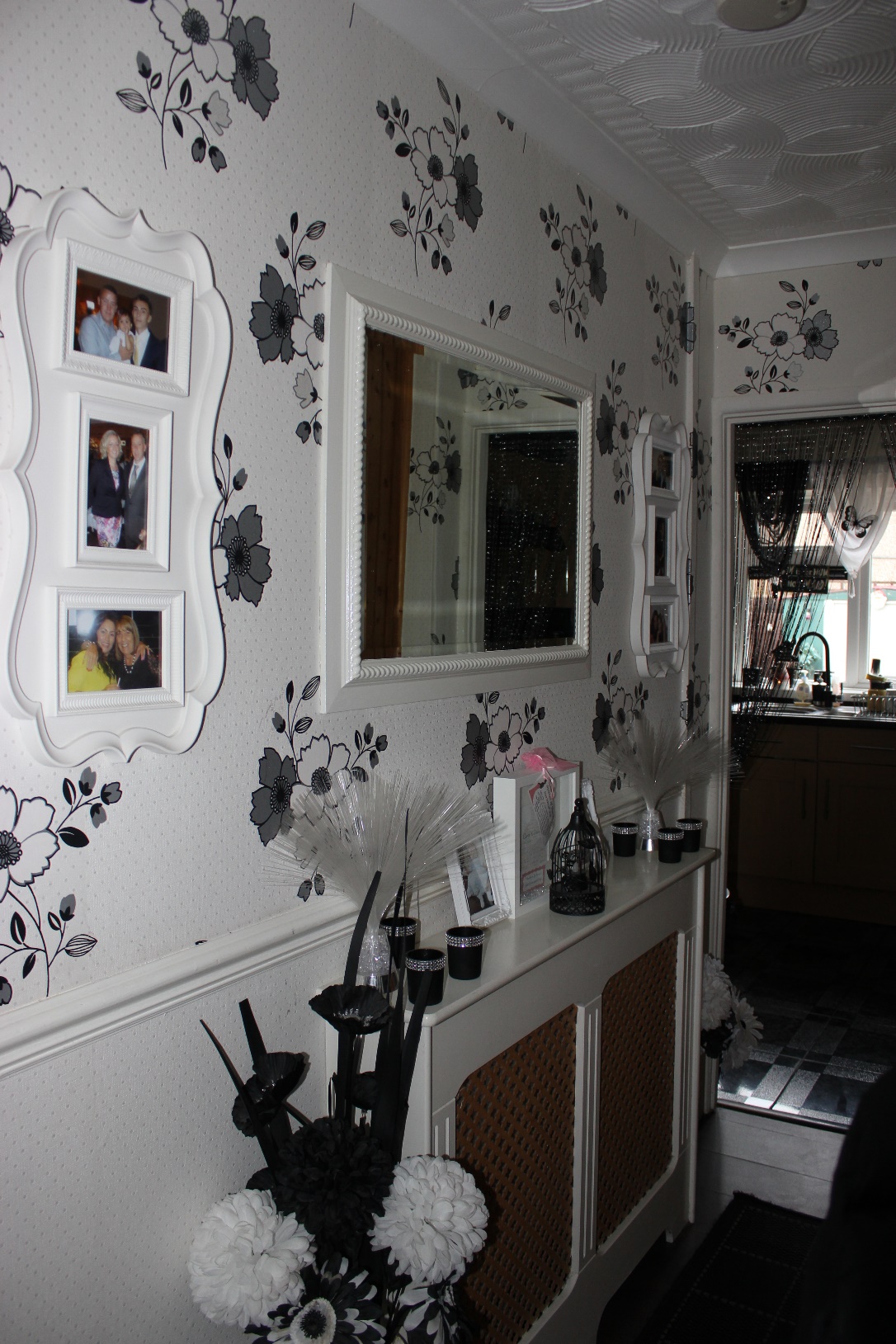 76 Uphill Road - interior
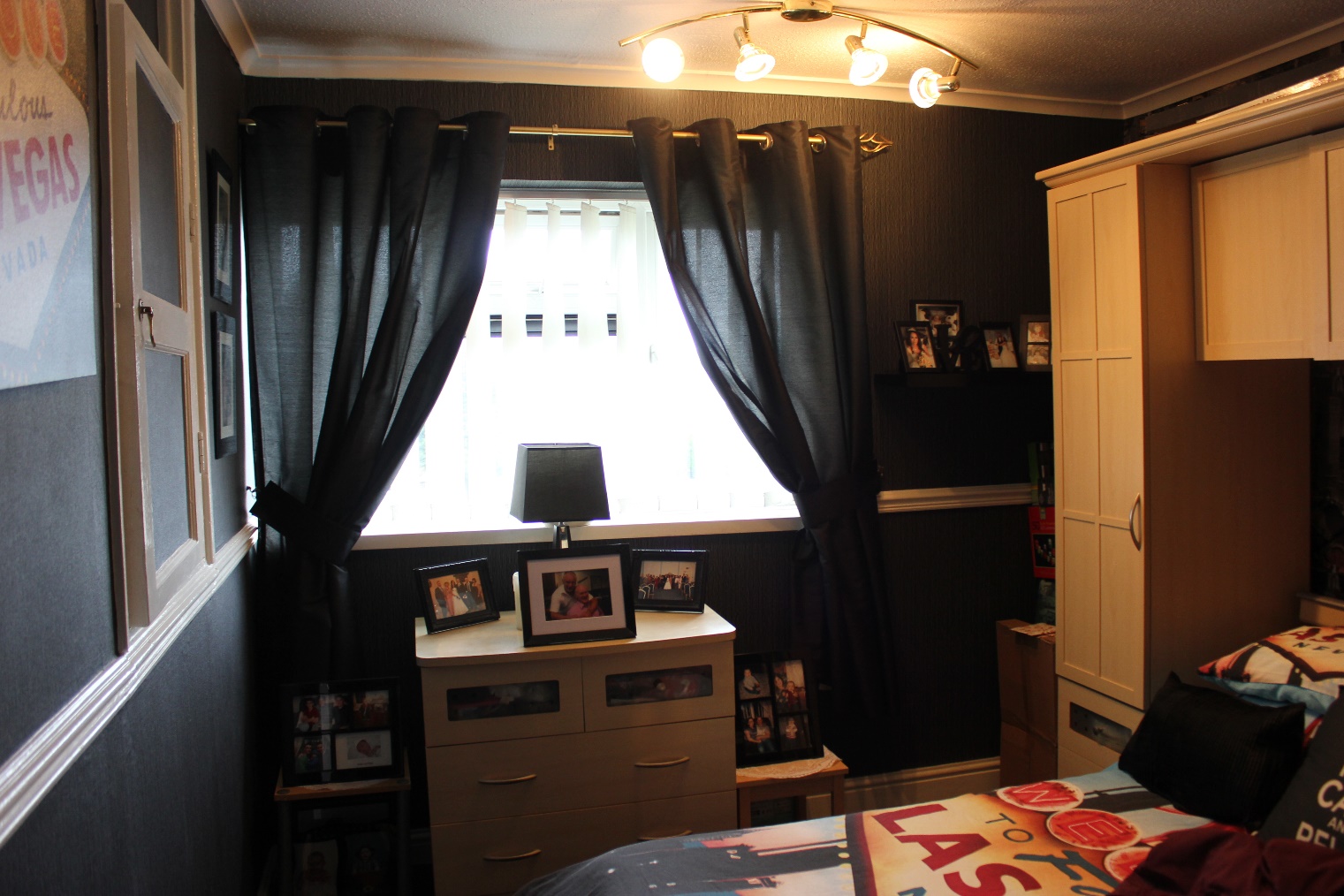 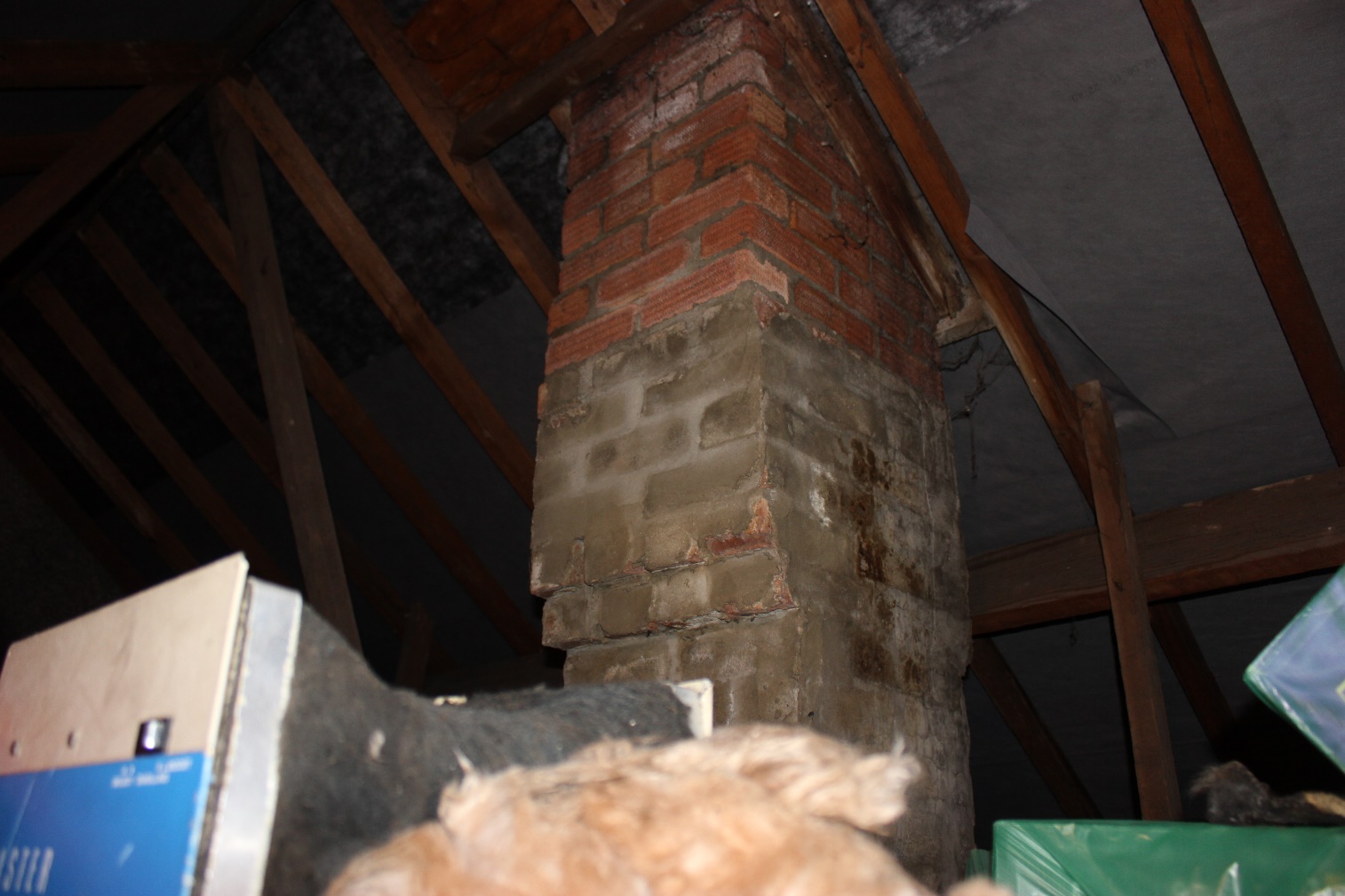 PLUG-N-HARVESTID: 768735 - H2020-EU.2.1.5.2.
9
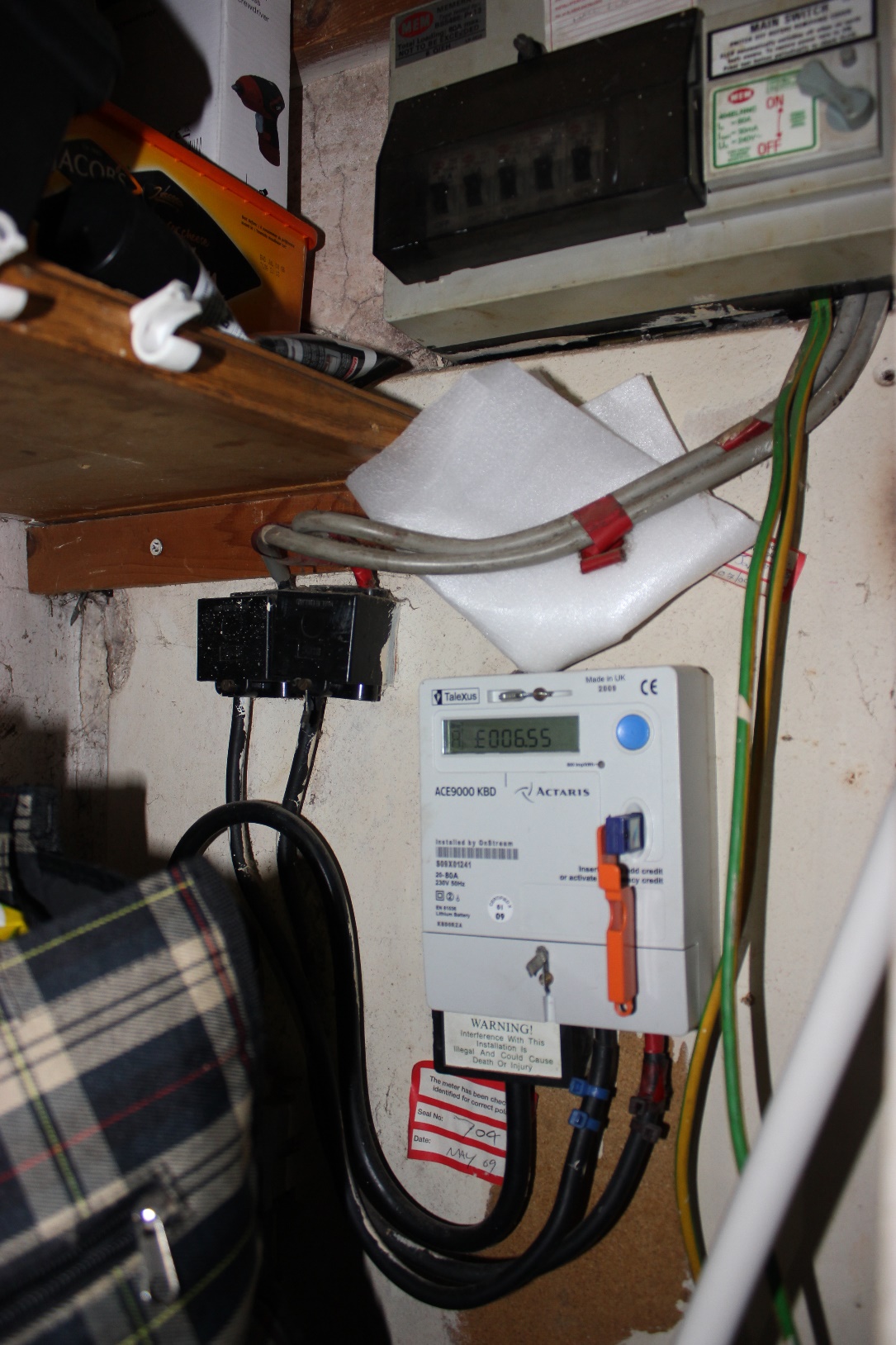 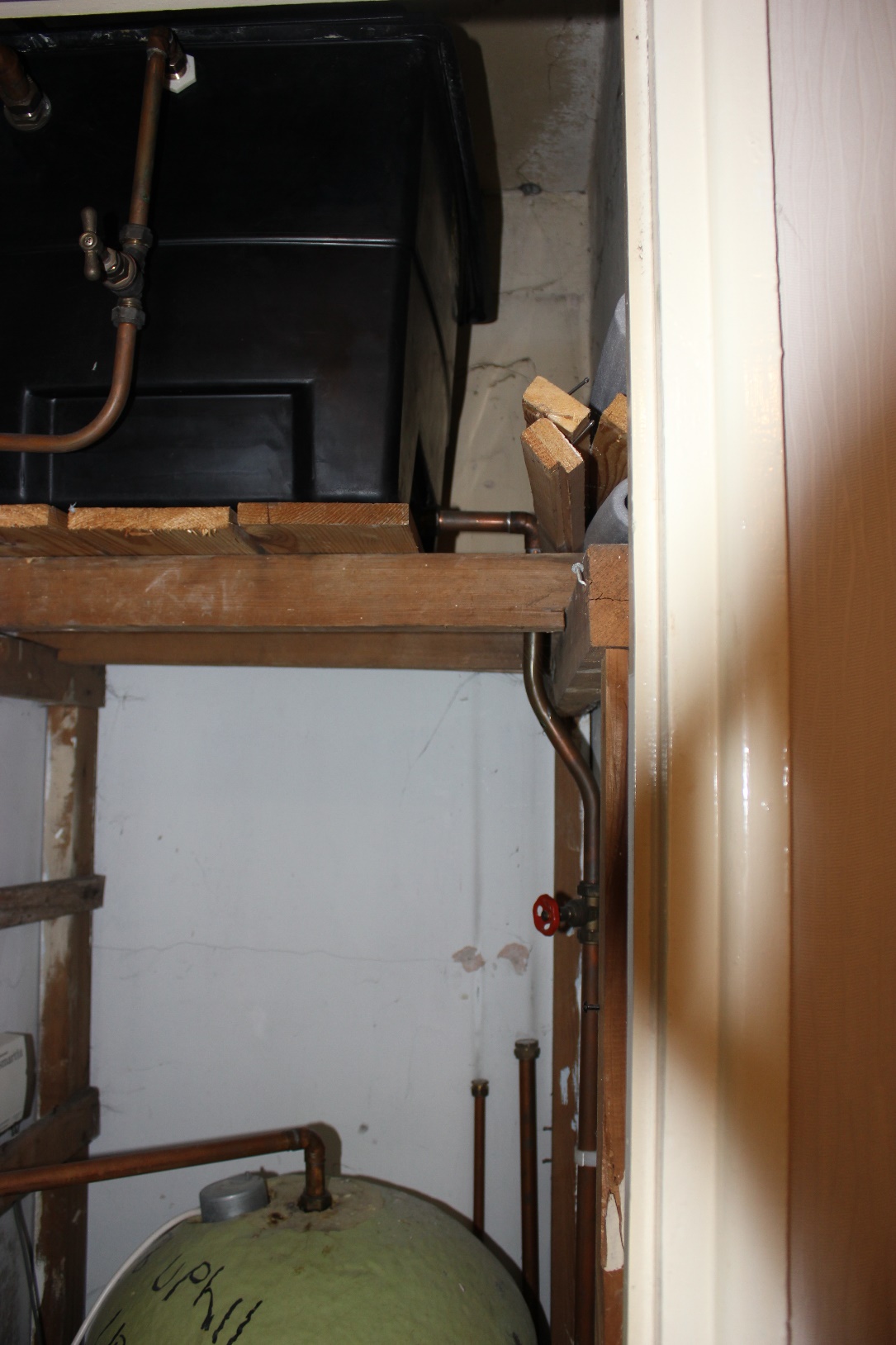 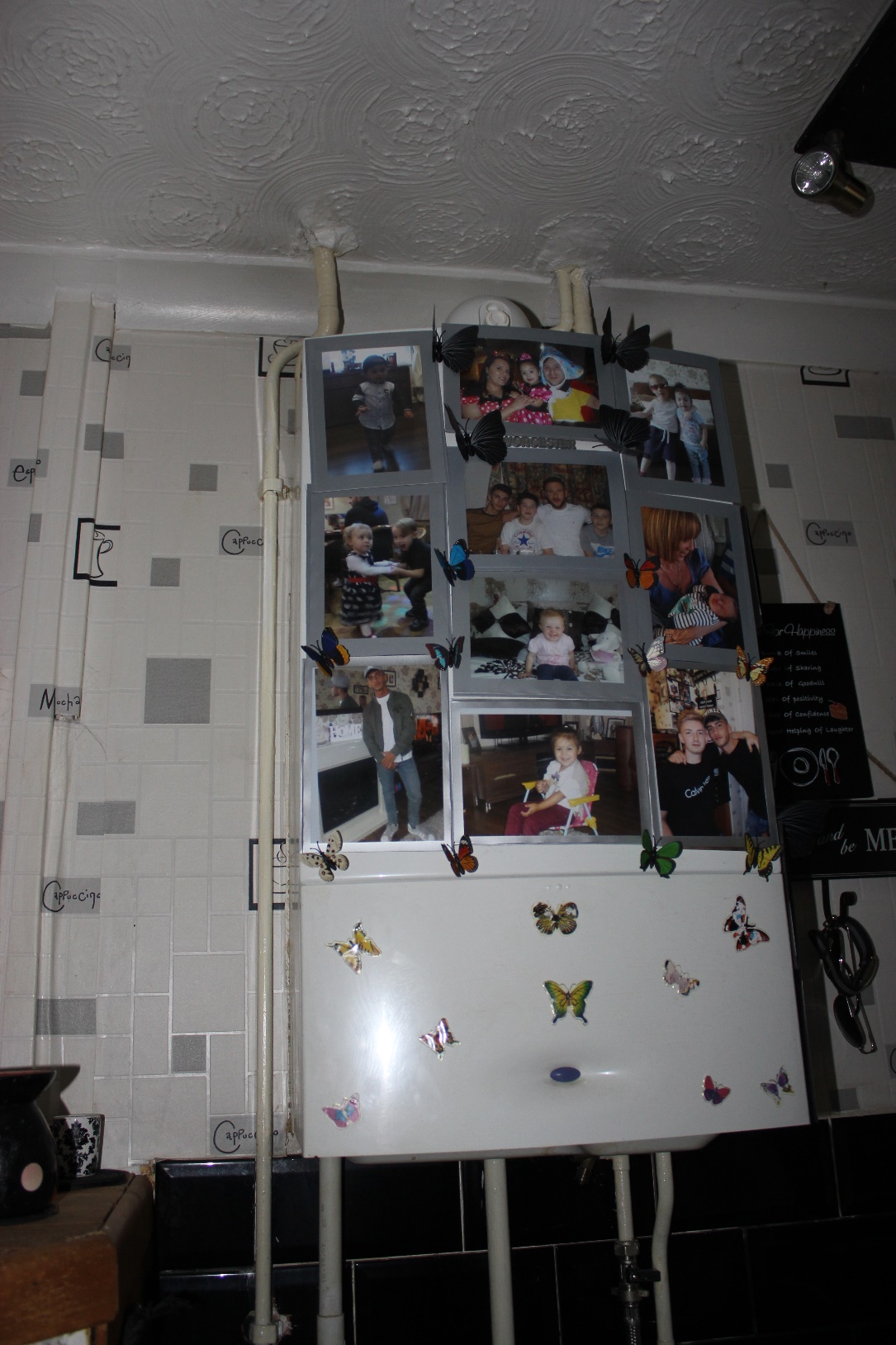 PLUG-N-HARVESTID: 768735 - H2020-EU.2.1.5.2.
10
Pilot site survey
WP 1.3 Analysis of building types and construction requirements
Cardiff University Building information survey - Surveyors and structural engineers contracted: 
Interrogatable Revit files for internal and external dimensions – floor and elevation plans.
Internal and external images to support floor and elevation plans
Wall construction detail and load bearing capacity.
PLUG-N-HARVESTID: 768735 - H2020-EU.2.1.5.2.
11
Design considerations
How the modules will deal with junctions and interfaces, i.e.
	o	 building corners,
	o	 interface with existing roof line, eaves, soffits, etc?
	 o	 re-installation of rainwater goods, external flues and 		sockets etc, 	

•	Joints/Gaps between panels – analysis of
	o	Visual appearance
	o	Rainwater ingress
	o	Thermal bridging
PLUG-N-HARVESTID: 768735 - H2020-EU.2.1.5.2.
12
External features
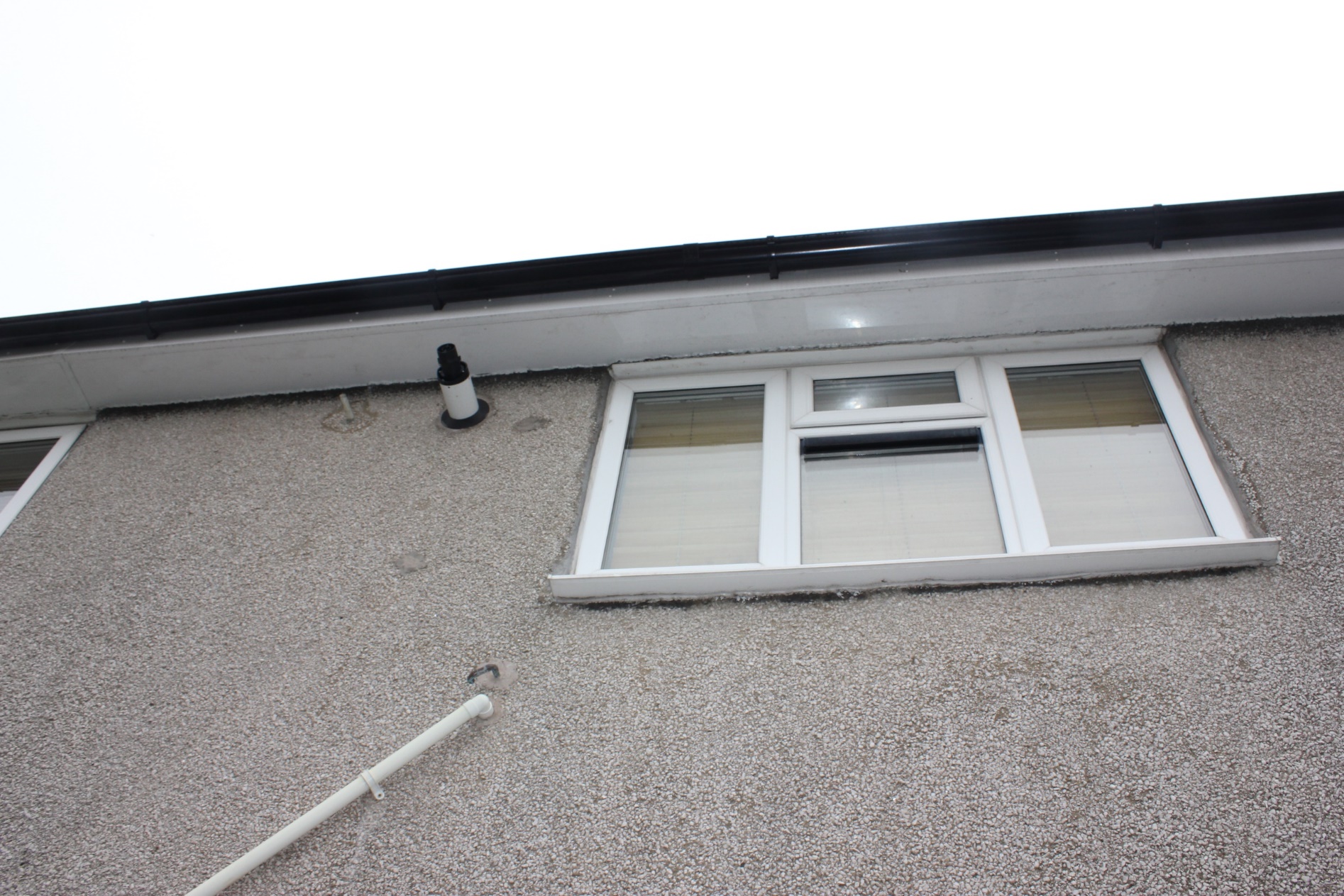 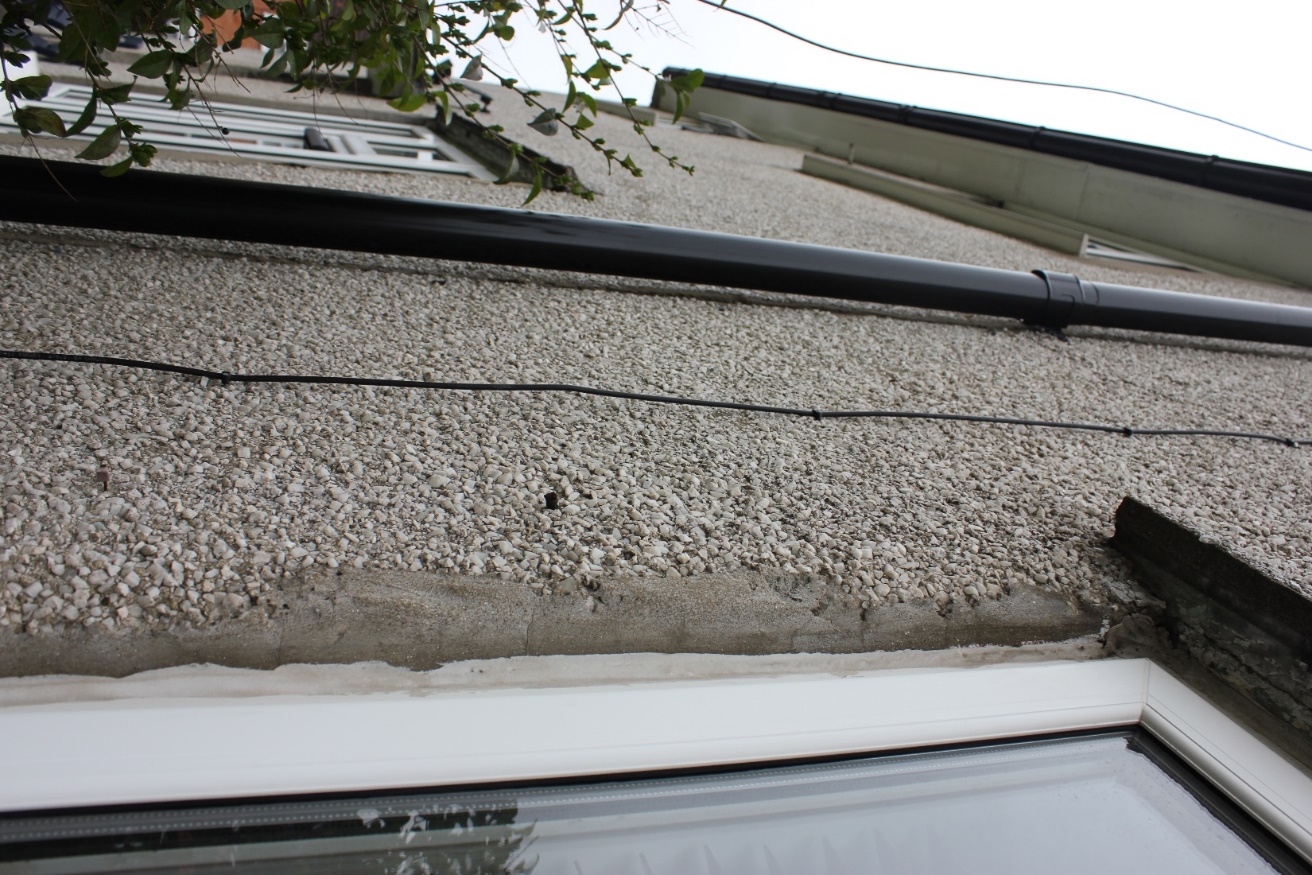 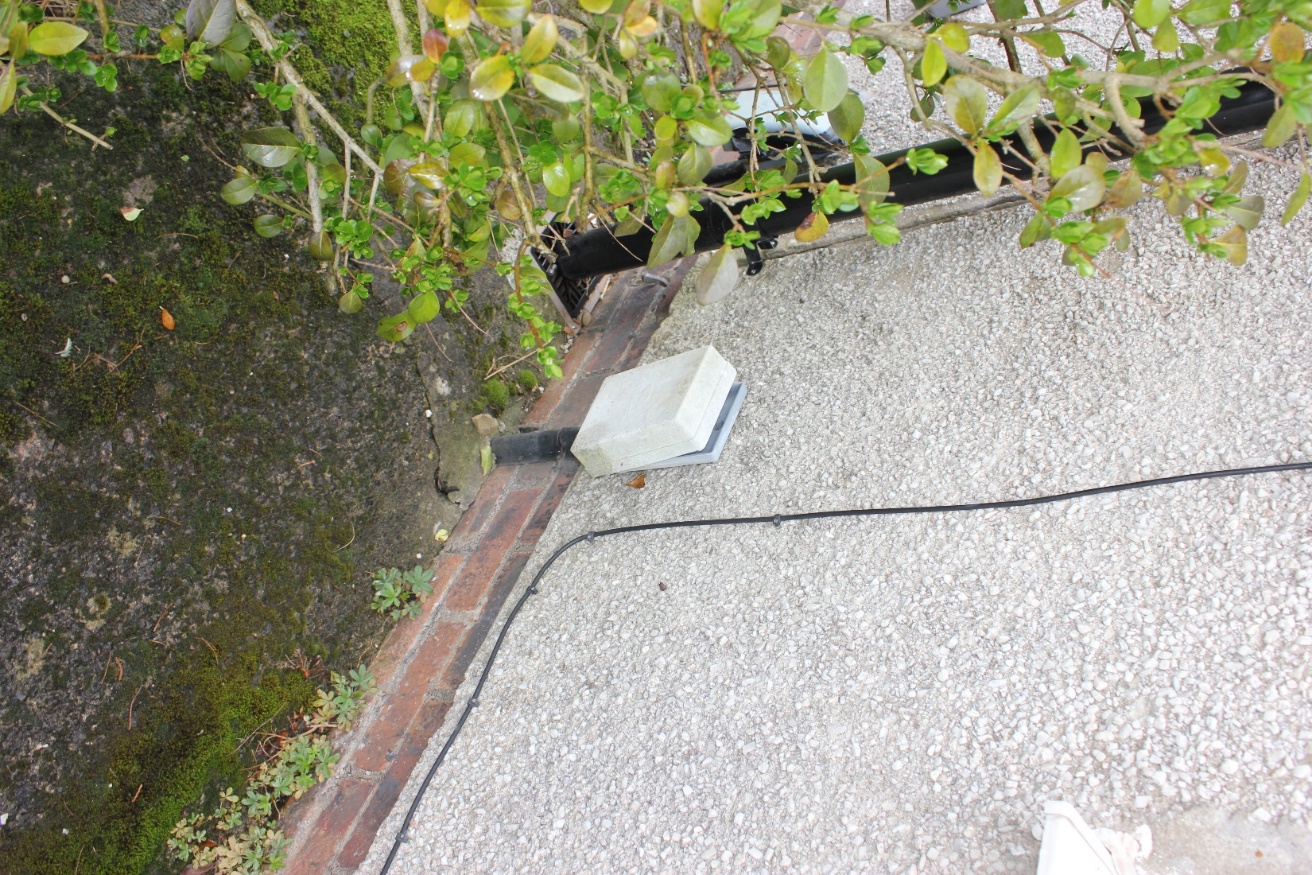 PLUG-N-HARVESTID: 768735 - H2020-EU.2.1.5.2.
13
South elevation
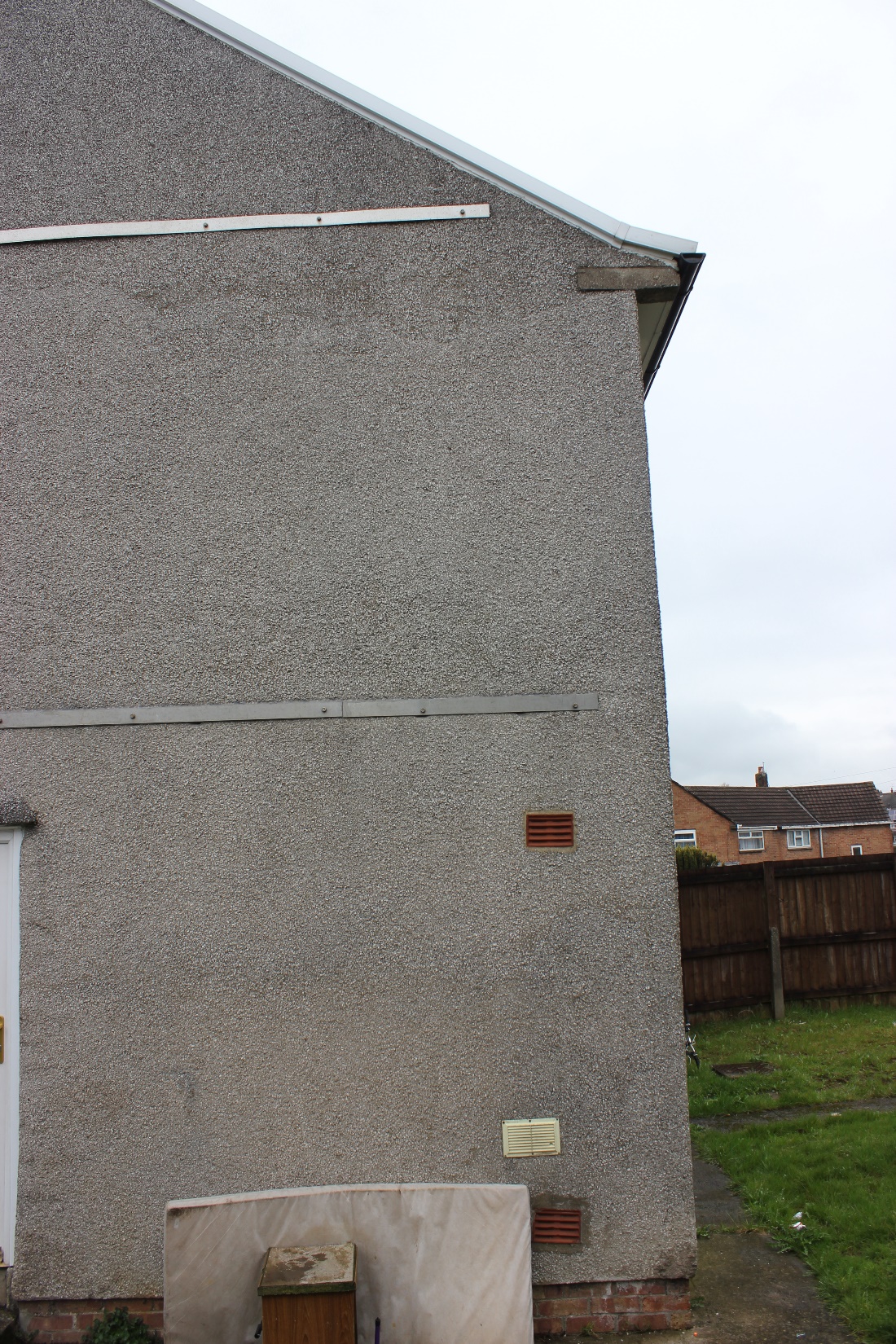 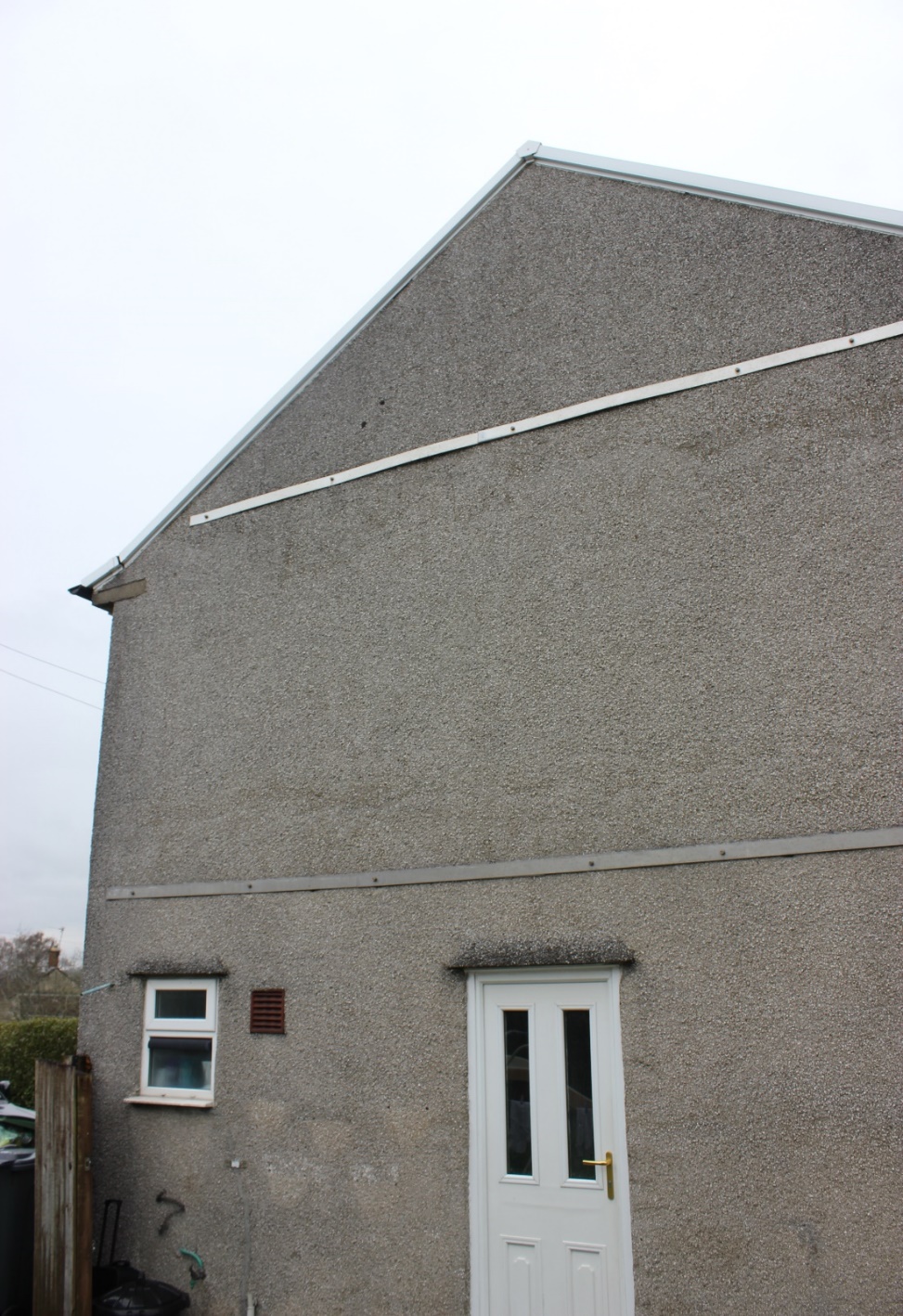 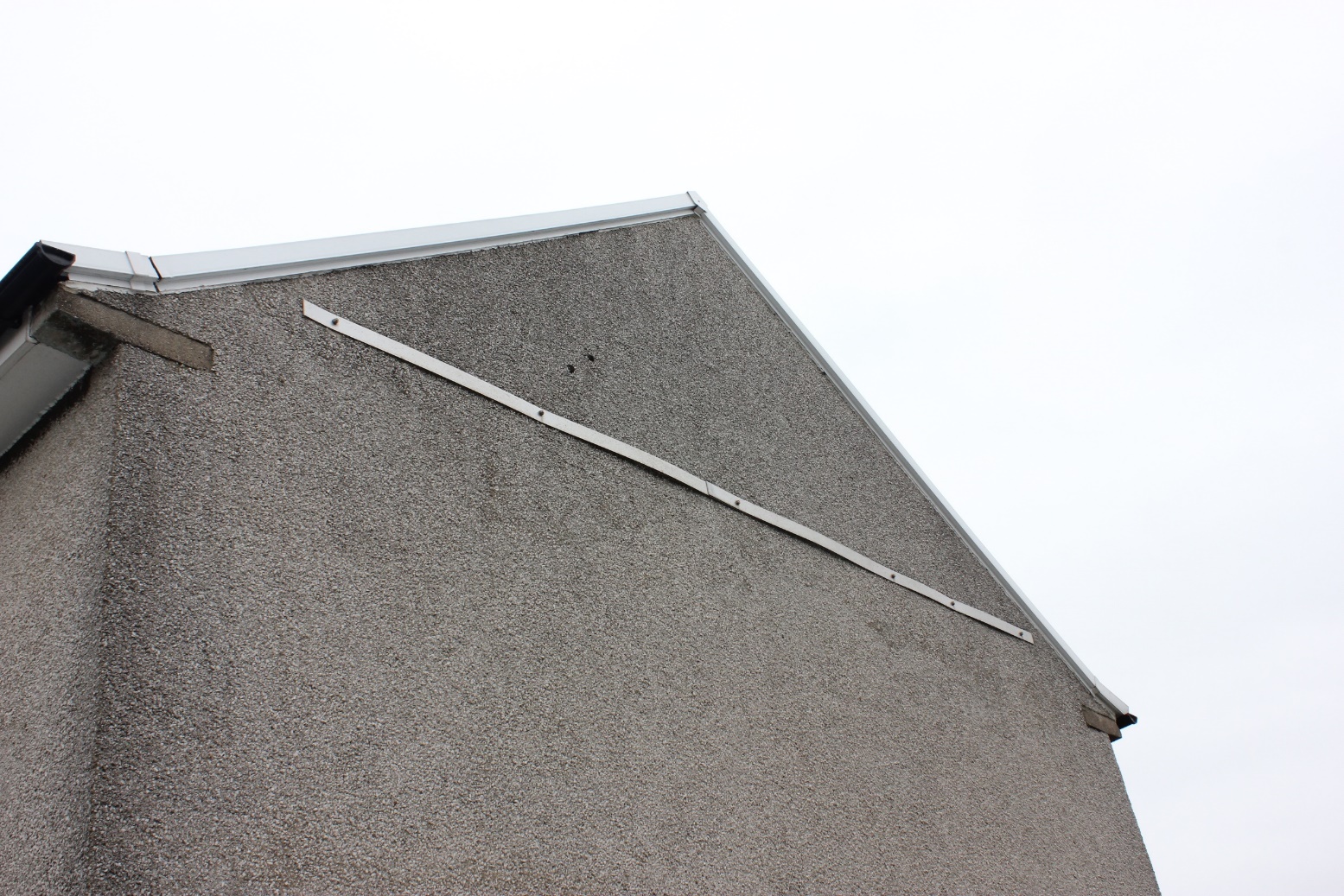 PLUG-N-HARVESTID: 768735 - H2020-EU.2.1.5.2.
14
Design considerationsBad examples and lessons learned
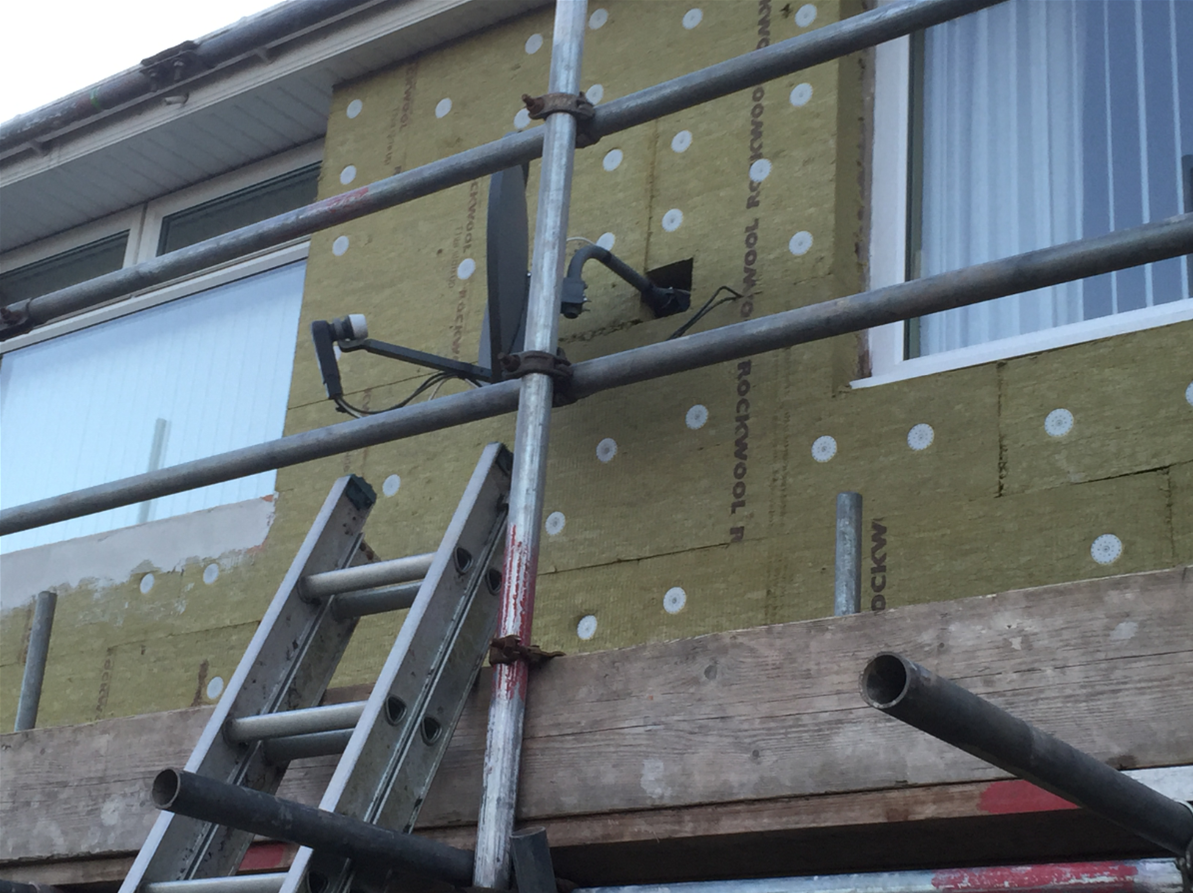 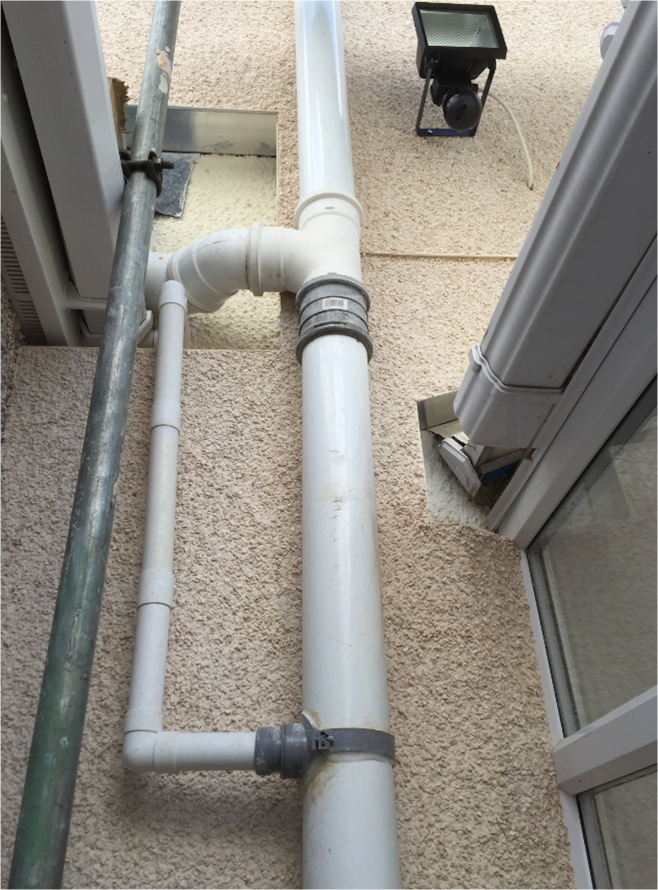 Areas cut back to allow for pipes etc should be avoided or made as small as possible and sealed off, to avoid cold spots and potential water ingress.  

Anything to be attached to the EWI, e.g. lighting, should have suitable boarding attached to building prior to EWI and special screws to fix to EWI to avoid water ingress.
Avoid cutting into EWI for external fittings
PLUG-N-HARVESTID: 768735 - H2020-EU.2.1.5.2.
15
Other considerations
•	Window element. Which configuration would work and, if existing windows 	perform well, could this be excluded?
•	Possible combination with regular EWI – how might interface work - for frame and 	render application ?
•	Range of architectural finishes?
PLUG-N-HARVESTID: 768735 - H2020-EU.2.1.5.2.
16
Progress on tenders
PnH system	
Procurement of a ‘Design [from outline concept] and build’ package from capable local contractor. Potential with CU contractor will be challenging?
Scope for manufacture and install procurement under “Pre-Commercial Procurement” rules.
Need to understand IP structure, potential for “licencing” the solution, and how far to incentivise tenderers.
Insulation to N, E & W elevations.
Insulation + renewable energy technology to South elevation.
Need to understand “quality Assurance” sign-off process – for the PnH team or the Sub Contractor??.
12 months monitoring required before start of PnH installation?
PLUG-N-HARVESTID: 768735 - H2020-EU.2.1.5.2.
17
THANK YOU
PLUG-N-HARVESTID: 768735 - H2020-EU.2.1.5.2.
PLUG-N-HARVESTID: 768735 - H2020-EU.2.1.5.2.
18